事業主の皆さまへ
女性活躍推進法に関する制度改正のお知らせ女性の活躍に関する「情報公表」が変わります
2022（令和４）年７月８日施行
厚生労働省令を改正し、女性の活躍に関する情報公表項目を追加します。事業主の皆さまは、下記の改正内容をご覧の上、ご準備をお願いいたします。
今年７月８日の施行に伴い、初回「男女賃金の差異」の情報公表は、施行後に最初に終了する事業年度の実績を、その次の事業年度の開始後おおむね３か月以内に公表していただきます。
労働者が301人以上の事業主の皆さま
以下のA～Cの３項目の情報を公表する必要があります。
●女性労働者に対する職業生活に関する機会の提供に関する実績
　　A：以下の８項目から１項目選択 ＋ B：⑨男女の賃金の差異（必須）＊新設
●職業生活と家庭生活との両立に資する雇用環境の整備に関する実績
　　C：以下の７項目から１項目選択
常時雇用する労働者が101人以上300人以下の事業主は、下記16項目から任意の１項目以上の情報公表が必要です。
各区分の情報公表項目
・「男女の賃金の差異」は、男性労働者の賃金の平均に対する女性労働者の賃金の平均を割合（パーセント）で示します。
・「全労働者」「正規雇用労働者」「非正規雇用労働者」の区分での公表が必要です。
「男女の賃金の差異」の情報公表のイメージ
付記事項（例）
・対象期間：●●事業年度（●年●月●日～●年●月●日）
・正社員：社外への出向者を除く。
・パート・有期社員：契約社員、アルバイト、パートが該当。
・賃金：通勤手当等を除く。
※小数点第２位を四捨五入し、小数点第１位まで表示。
※計算の前提とした重要事項を付記（対象期間、対象労働者の範囲、「賃金」の範囲等）
自社の実情を正しく理解してもらうために『説明欄』を有効活用しましょう「男女の賃金の差異」以外の情報を任意で追加的に公表できます
求職者等に対して、比較可能な企業情報を提供するという目的から、「男女の賃金の差異」は、すべての事業主が共通の計算方法で数値を公表する必要があります。
その上で、「男女の賃金の差異」の数値だけでは伝えきれない自社の実情を説明するため、事業主の任意で、より詳細な情報や補足的な情報を公表することもできます。
自社の女性活躍に関する状況を、求職者等に正しく理解してもらうためにも、『説明欄』等を活用し、追加的な情報の公表をご検討ください。
任意の追加的な情報公表の例
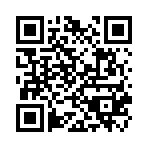 ■ 情報公表の際は、厚生労働省が運営する「女性の活躍推進企業データベース」をご活用ください。URL：https://positive-ryouritsu.mhlw.go.jp/positivedb/
■「男女の賃金の差異」の情報公表に関する詳細を含め、女性活躍推進法の詳細は、
　厚生労働省ウェブサイト（女性活躍推進法特集ページ）をご覧ください。
　 URL：https://www.mhlw.go.jp/stf/seisakunitsuite/bunya/0000091025.html
■一般事業主行動計画の策定等については、最寄りの都道府県労働局雇用環境・均等部（室）まで　お問い合わせください。
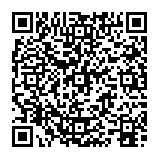 お問い合わせ先
都道府県労働局 雇用環境・均等部（室） 受付時間8時30分～17時15分（土・日・祝日・年末年始を除く）
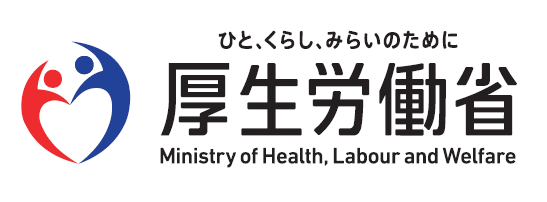 都道府県労働局　雇用環境・均等部（室）